МБДОУ «Детский сад №1 «Маленькая страна»
 города Новочебоксарска Чувашской Республики
Организация работы консультационного пункта «Семье и детям»
Старший воспитатель 
Никифорова Маргарита Валентиновна
Цель: обеспечение доступности дошкольного образования, единства и преемственности семейного и общественного воспитания, повышения педагогической компетентности родителей, воспитывающих детей в возрасте от 6 месяцев до 7 лет на дому, в том числе детей-инвалидов

Задачи: 
- оказание всесторонней помощи родителям (законным представителям), в обеспечении условий для развития детей, не посещающих ДОУ;
- оказание содействия в социализации детей дошкольного возраста, не посещающих ДОУ;
- своевременное диагностирование проблем в развитии у детей раннего возраста с целью оказания им помощи; 
обеспечение взаимодействия между ДОУ и другими организациями социальной и медицинской поддержки детей и родителей (законных представителей).

  Функции деятельности консультационного пункта:
- информационная 
- диагностическая 
- консультативная 
координационно-организационная
аналитическая 
- методическая
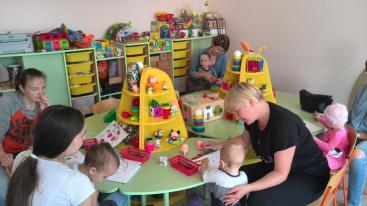 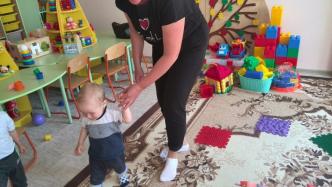 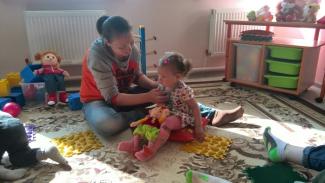 Организационные этапы:
I этап
- мониторинг семей микрорайона, имеющих детей, не посещающих детский сад, с целью выявления психолого-педагогических проблем; 
- составление списков желающих посещать занятия в консультационном пункте; 
- приглашения на первое установочное собрание «Будем знакомы» (реклама  на сайте, в поликлинике). 
- определение возрастной диапазон детей – 1,6-7 лет и связанные с ним проблемы развития и воспитания, чтобы в дальнейшем спланировать и разработать актуальные темы для семейного развития и воспитания.
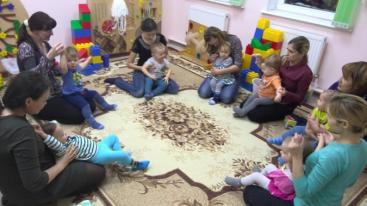 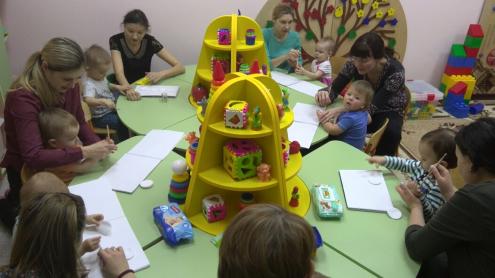 II этап
- Разработка и утверждение нормативных документов и локальных актов, которые регламентируют деятельность консультационного пункта:
- приказ руководителя о создании на базе дошкольной организации консультационного пункта 
- положение о консультационном пункте дошкольной организации 
- план  и график работы консультационного пункта

МБДОУ «Детский сад №1 «Маленькая страна»
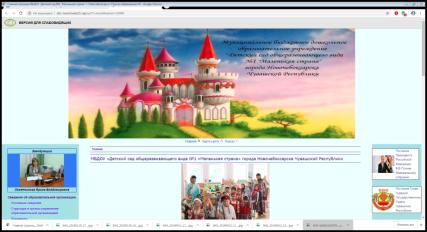 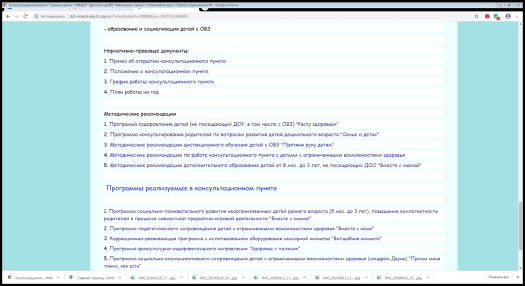 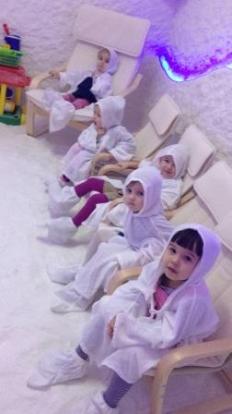 В 2017 году стали  обладателями гранта в форме субсидий из федерального бюджета юридическим лицам в целях реализации задач Федеральной целевой программы развития образования на 2016-2020 годы по мероприятию 2.1. «Реализация новых организационно-экономических моделей и стандартов в дошкольном образовании путем разработки нормативно-методической базы и экспертно-аналитическое сопровождение ее внедрения» в размере 4,5 млн. рублей:

Позволило обогатить материальную базу
Организовать «доступную среду» для детей –инвалидов и детей с ОВЗ
Повысить квалификацию педагогам консультационного пункта
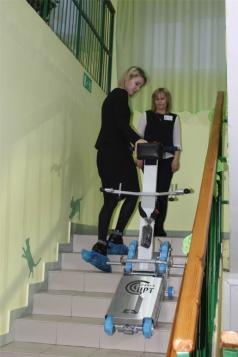 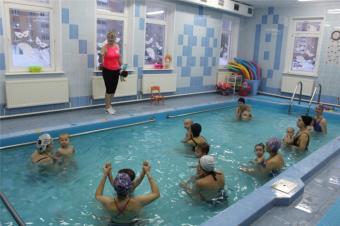 III этап – непосредственная работа с детьми и родителями
проведение консультаций, бесед, лекций для родителей
диагностические мероприятия по выявлению проблем в развитии, а также удовлетворения запросов родителей
непосредственная образовательная работа с детьми и родителями: «Вместе с мамой»,  «Грудничковое плавание», медицинские мероприятия
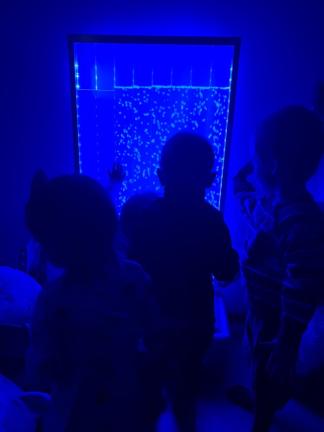 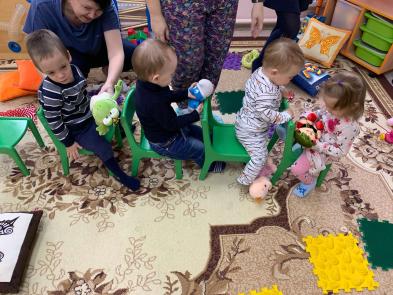 Федеральный институт развития образования
СПАСИБО ЗА ВНИАНИЕ